Is there an afterlife?
RE learning objective: Explore Christian views towards an afterlife.

Global Learning Objective: Develop my understanding of how my actions and the actions of others have a global impact.
Outcomes:
To consider Christian views towards an afterlife
To consider my own views and the views of others
To review my choices 
To consider the impact of my actions and the actions of others
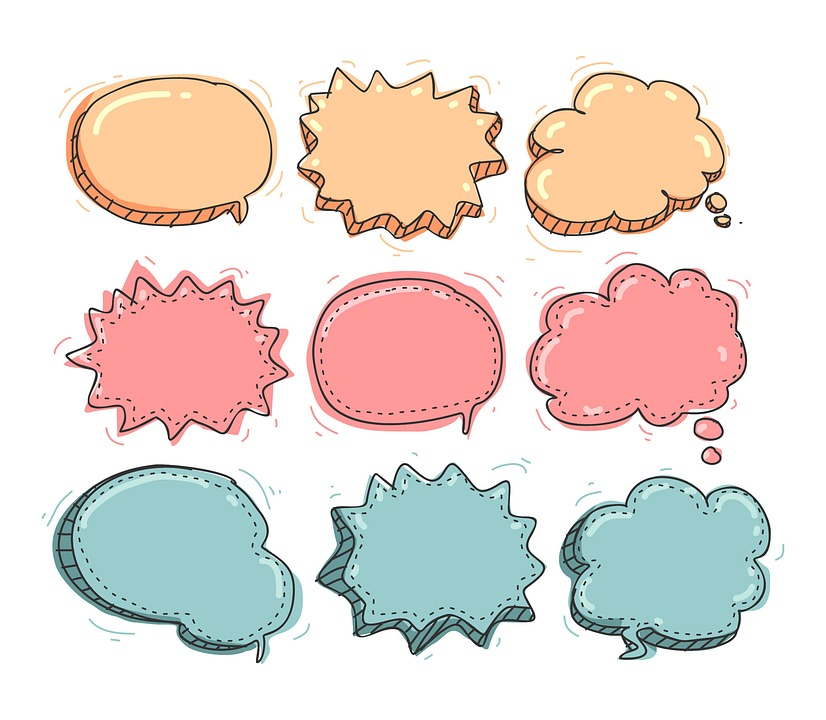 Discuss with the 
person next 
to you (3 mins)
Is there an 
afterlife?
Think about 
It (2 mins)
Class feedback: Remember, it is important we respect the views of others, even if they are different to our own.
[Speaker Notes: Thin, pair, share]
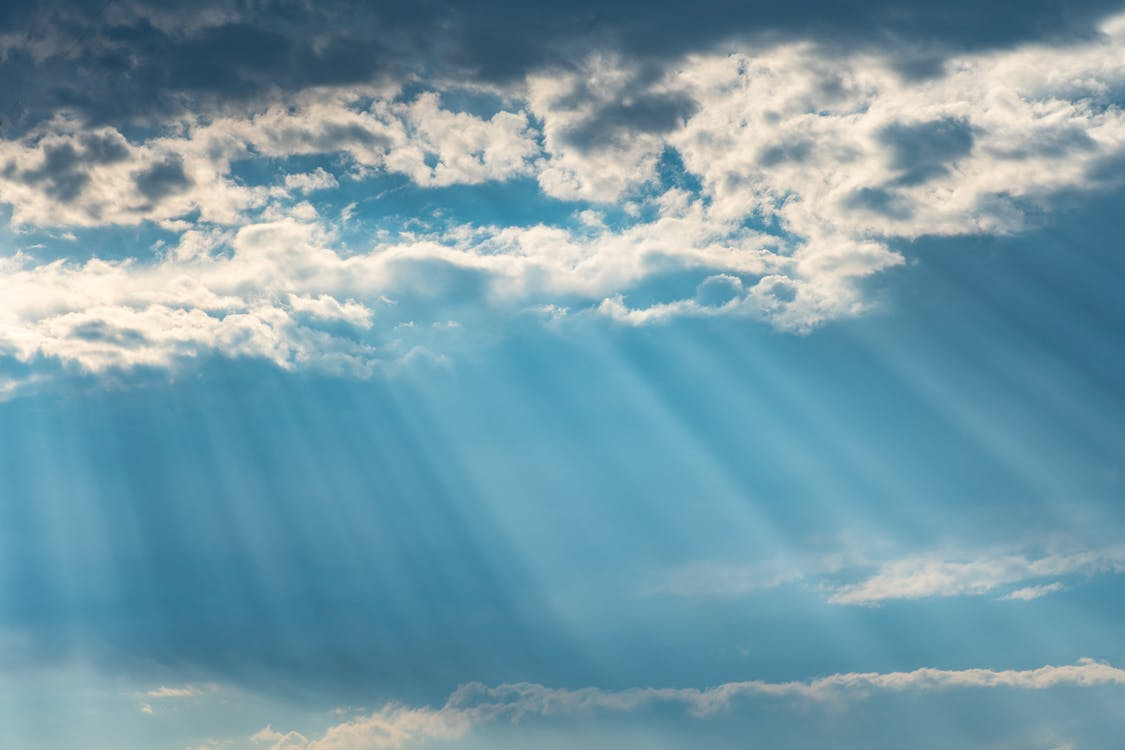 Religious perspective
Many people believe that after death, they will taken into the presence of God and they will be judged for the deeds they have done in their lifetime. This judgment will either lead to heaven or hell.
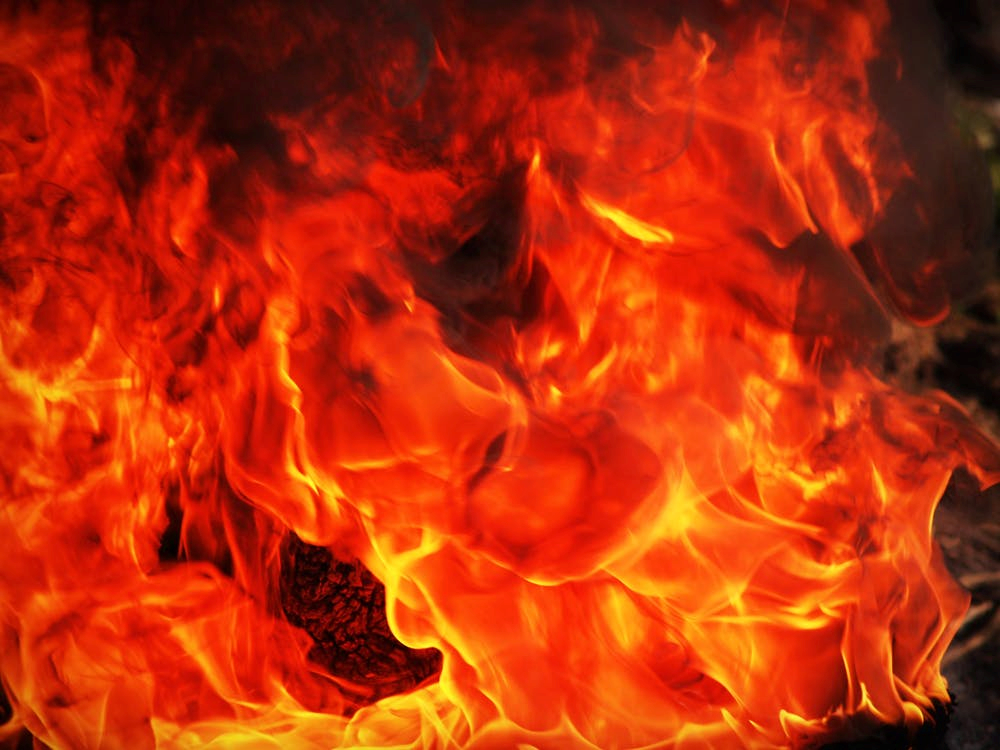 [Speaker Notes: Students can discuss whether they believe in the concept of heaven and hell]
"But when the Son of Man comes in his glory, and all the holy angels with him, then he will sit on the throne of his glory. Before him all the nations will be gathered, and he will separate them one from another, as a shepherd separates the sheep from the goats. He will set the sheep on his right hand, but the goats on the left. Then the King will tell those on his right hand, ‘Come, blessed of my Father, inherit the Kingdom prepared for you from the foundation of the world; for I was hungry, and you gave me food to eat. I was thirsty, and you gave me drink. I was a stranger, and you took me in. I was naked, and you clothed me. I was sick, and you visited me. I was in prison, and you came to me.’ 
“Then the righteous will answer him, saying, ‘Lord, when did we see you hungry, and feed you; or thirsty, and give you a drink? When did we see you as a stranger, and take you in; or naked, and clothe you? When did we see you sick, or in prison, and come to you?’ 
“The King will answer them, ‘Most certainly I tell you, because you did it to one of the least of these my brothers, you did it to me.’ Then he will say also to those on the left hand, ‘Depart from me, you cursed, into the eternal fire which is prepared for the devil and his angels; for I was hungry, and you didn’t give me food to eat; I was thirsty, and you gave me no drink; I was a stranger, and you didn’t take me in; naked, and you didn’t clothe me; sick, and in prison, and you didn’t visit me.’ 
“Then they will also answer, saying, ‘Lord, when did we see you hungry, or thirsty, or a stranger, or naked, or sick, or in prison, and didn’t help you?’ 
“Then he will answer them, saying, ‘Most certainly I tell you, because you didn’t do it to one of the least of these, you didn’t do it to me.’ These will go away into eternal punishment, but the righteous into eternal life.”
Read through this parable, what do you think it means? 
Discuss with your partner.
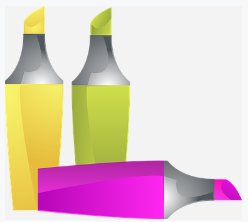 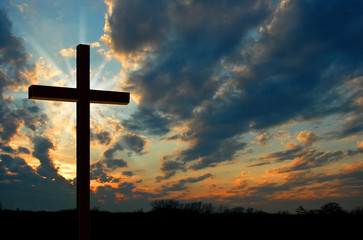 "But when the Son of Man comes in his glory, and all the holy angels with him, then he will sit on the throne of his glory. Before him all the nations will be gathered, and he will separate them one from another, as a shepherd separates the sheep from the goats. He will set the sheep on his right hand, but the goats on the left. Then the King will tell those on his right hand, ‘Come, blessed of my Father, inherit the Kingdom prepared for you from the foundation of the world; for I was hungry, and you gave me food to eat. I was thirsty, and you gave me drink. I was a stranger, and you took me in. I was naked, and you clothed me. I was sick, and you visited me. I was in prison, and you came to me.’ 
“Then the righteous will answer him, saying, ‘Lord, when did we see you hungry, and feed you; or thirsty, and give you a drink? When did we see you as a stranger, and take you in; or naked, and clothe you? When did we see you sick, or in prison, and come to you?’ 
“The King will answer them, ‘Most certainly I tell you, because you did it to one of the least of these my brothers, you did it to me.’ Then he will say also to those on the left hand, ‘Depart from me, you cursed, into the eternal fire which is prepared for the devil and his angels; for I was hungry, and you didn’t give me food to eat; I was thirsty, and you gave me no drink; I was a stranger, and you didn’t take me in; naked, and you didn’t clothe me; sick, and in prison, and you didn’t visit me.’ 
“Then they will also answer, saying, ‘Lord, when did we see you hungry, or thirsty, or a stranger, or naked, or sick, or in prison, and didn’t help you?’ 
“Then he will answer them, saying, ‘Most certainly I tell you, because you didn’t do it to one of the least of these, you didn’t do it to me.’ These will go away into eternal punishment, but the righteous into eternal life.”
[Speaker Notes: Printed for students to read independently.]
"But when the Son of Man comes in his glory, and all the holy angels with him, then he will sit on the throne of his glory. Before him all the nations will be gathered, and he will separate them one from another, as a shepherd separates the sheep from the goats. He will set the sheep on his right hand, but the goats on the left. Then the King will tell those on his right hand, ‘Come, blessed of my Father, inherit the Kingdom prepared for you from the foundation of the world; for I was hungry, and you gave me food to eat. I was thirsty, and you gave me drink. I was a stranger, and you took me in. I was naked, and you clothed me. I was sick, and you visited me. I was in prison, and you came to me.’ 
“Then the righteous will answer him, saying, ‘Lord, when did we see you hungry, and feed you; or thirsty, and give you a drink? When did we see you as a stranger, and take you in; or naked, and clothe you? When did we see you sick, or in prison, and come to you?’ 
“The King will answer them, ‘Most certainly I tell you, because you did it to one of the least of these my brothers, you did it to me.’ Then he will say also to those on the left hand, ‘Depart from me, you cursed, into the eternal fire which is prepared for the devil and his angels; for I was hungry, and you didn’t give me food to eat; I was thirsty, and you gave me no drink; I was a stranger, and you didn’t take me in; naked, and you didn’t clothe me; sick, and in prison, and you didn’t visit me.’ 
“Then they will also answer, saying, ‘Lord, when did we see you hungry, or thirsty, or a stranger, or naked, or sick, or in prison, and didn’t help you?’ 
“Then he will answer them, saying, ‘Most certainly I tell you, because you didn’t do it to one of the least of these, you didn’t do it to me.’ These will go away into eternal punishment, but the righteous into eternal life.”
What do you think it means?
Feedback!
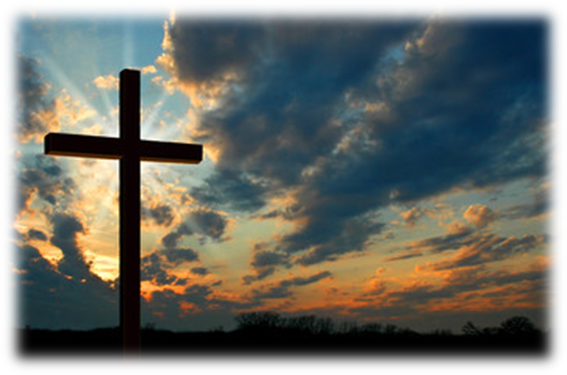 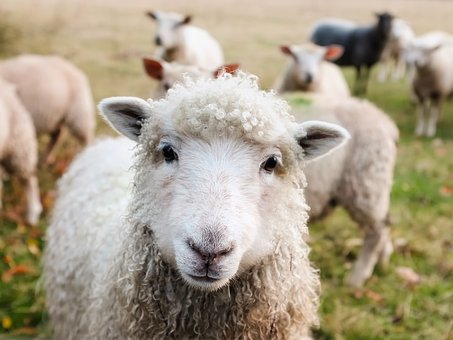 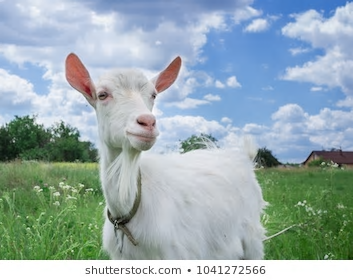 The Sheep and the Goats – Matthew’s Gospel
This bible passage raises a very common question, asked and debated by humans for many, many years.
Who goes to heaven and why?
Some people believe that on judgement day, we are separated (as a shepherd separates sheep and goats)
Those people who have lived their lives, helping each other and doing the right thing in the name of God will go to heaven. Those who have done the opposite will go to hell.
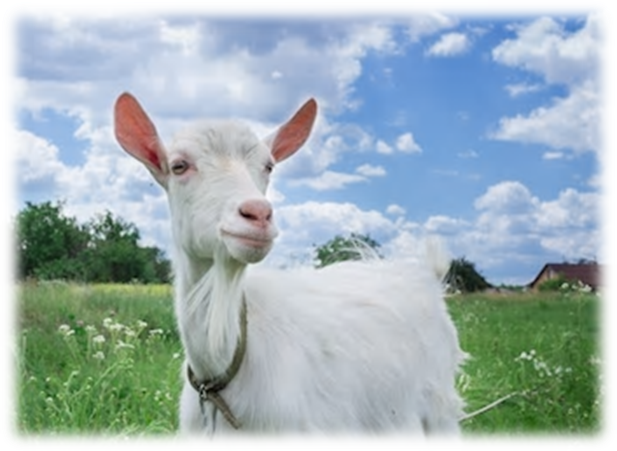 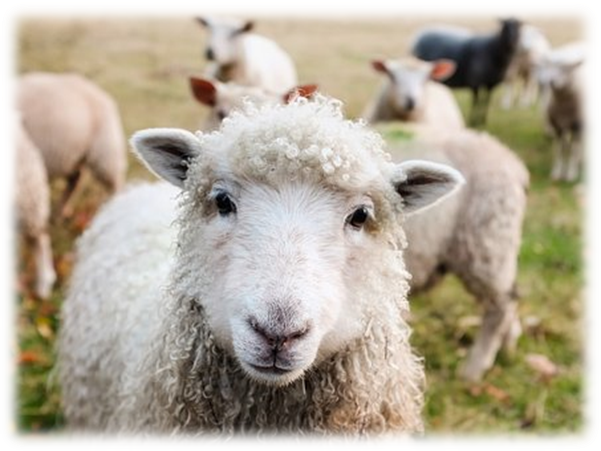 [Speaker Notes: Discuss with students, do they agree?]
Sheep or Goat?
You will now be introduced to 7 different people. You will be given 3 pieces of information about each of them. At  each stage you will need to decide if they are a sheep (good, deserving of heaven) or a goat (bad, undeserving of heaven) We will discuss as a whole class once we have finished, so be ready to feedback.
Sheep or Goat?
[Speaker Notes: A4 print for each student]
Initial thoughts
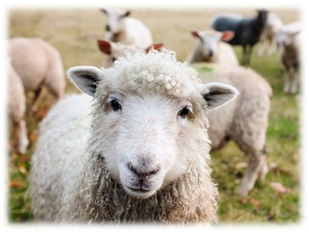 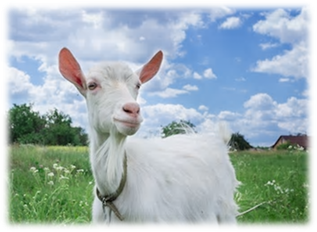 [Speaker Notes: Can either be printed or shown on whiteboard]
Developed thoughts
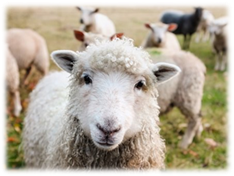 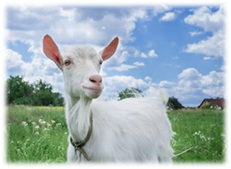 [Speaker Notes: Can either be printed or shown on whiteboard]
Final thoughts
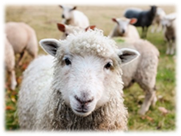 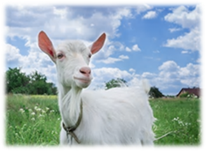 [Speaker Notes: Can either be printed or shown on whiteboard]
Group work. Where would you rank each person?  Write the number on the line.
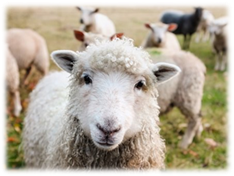 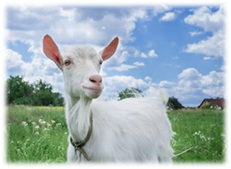 [Speaker Notes: A3 printed. One per group.]
Group work. Where would you rank each person?  Write the number on the line.
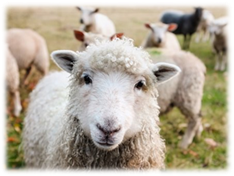 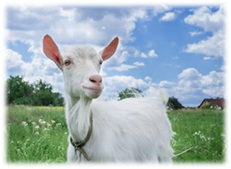 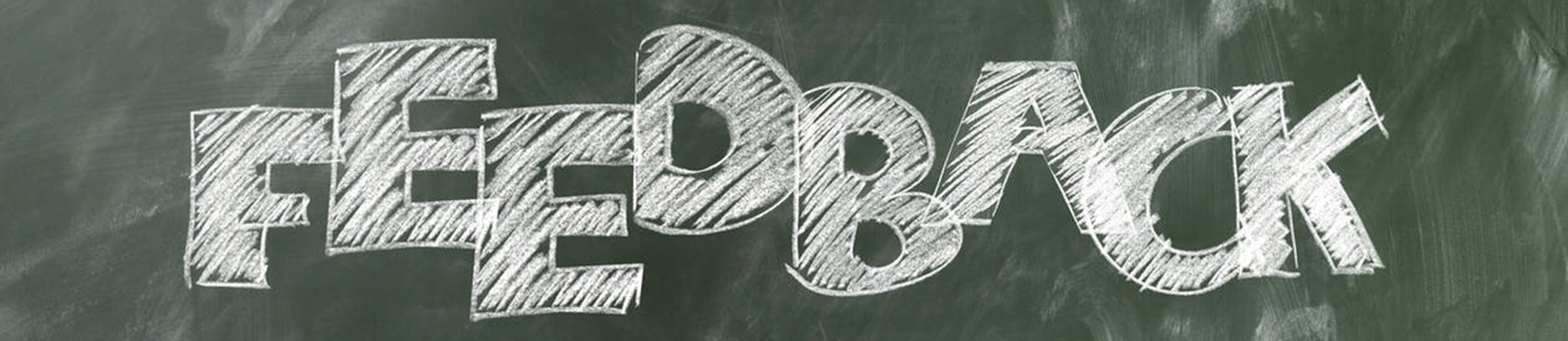 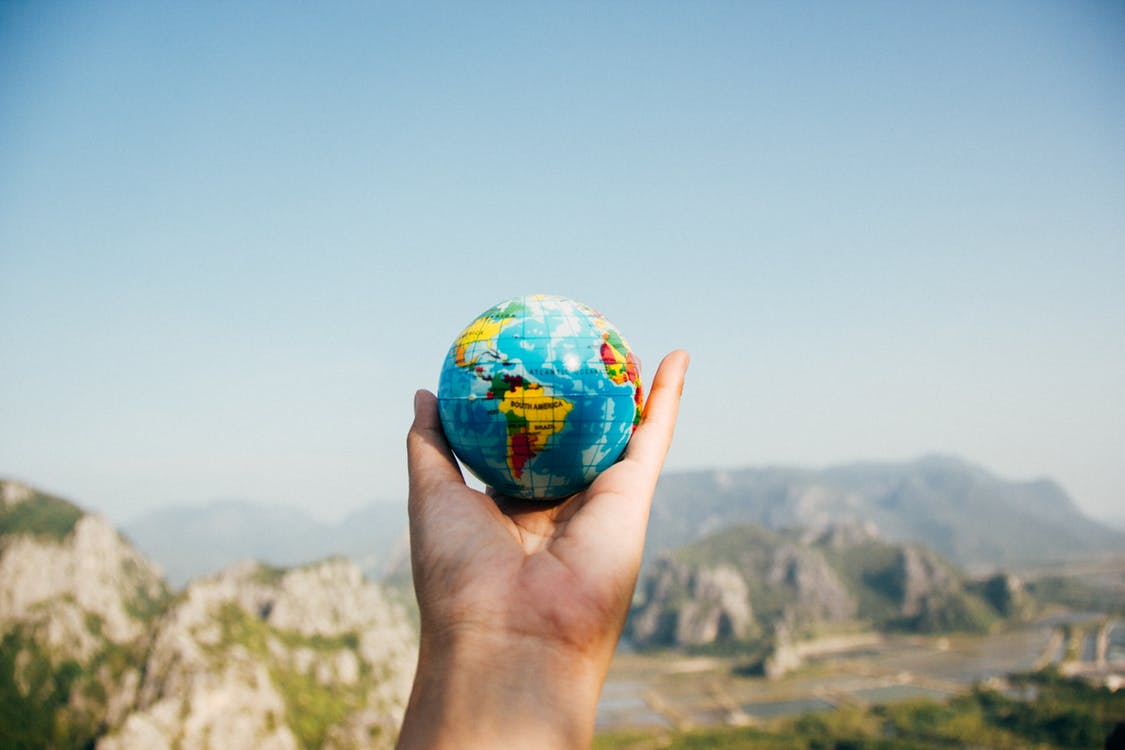 The information you received about these people, introduced you to global learning themes. Our actions and the decisions we make can have a positive or negative global impact.
[Speaker Notes: Hyperlinked.]
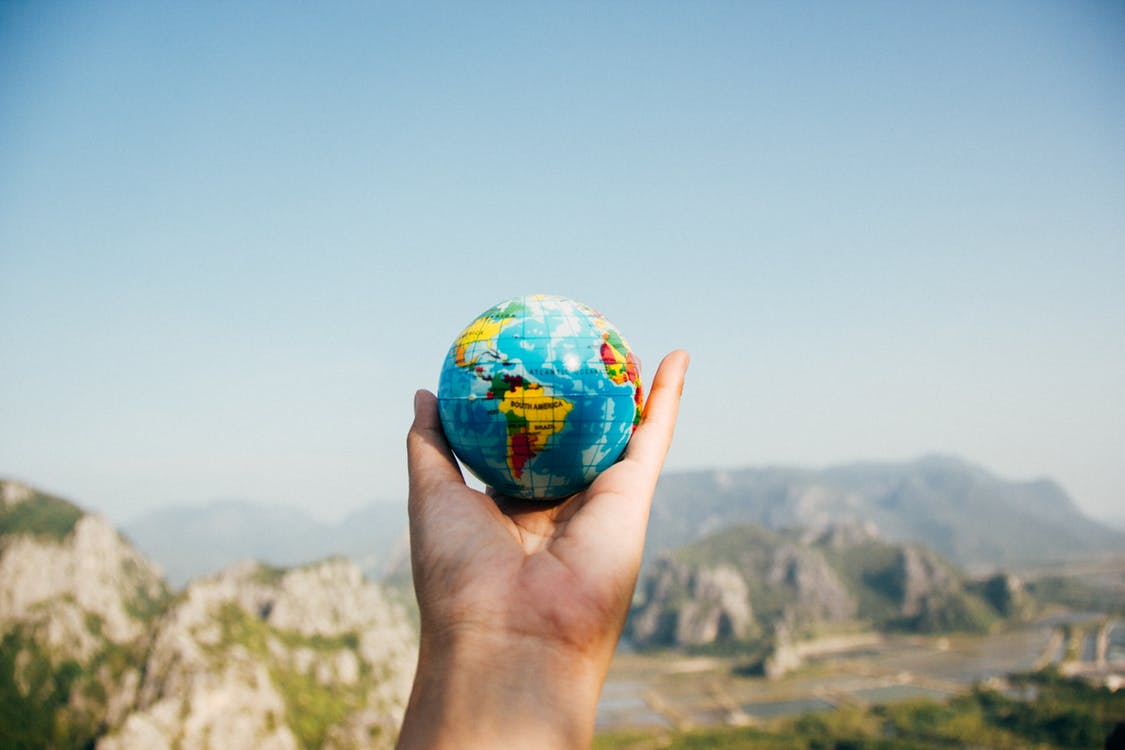 Hopefully, as you go through life, you will strive to do the right thing and help others, this may be in the name of God or it may not. 
How do you help others?
How might you help others in the future?
Do you see yourself as a global citizen?
[Speaker Notes: Hyperlinked.]
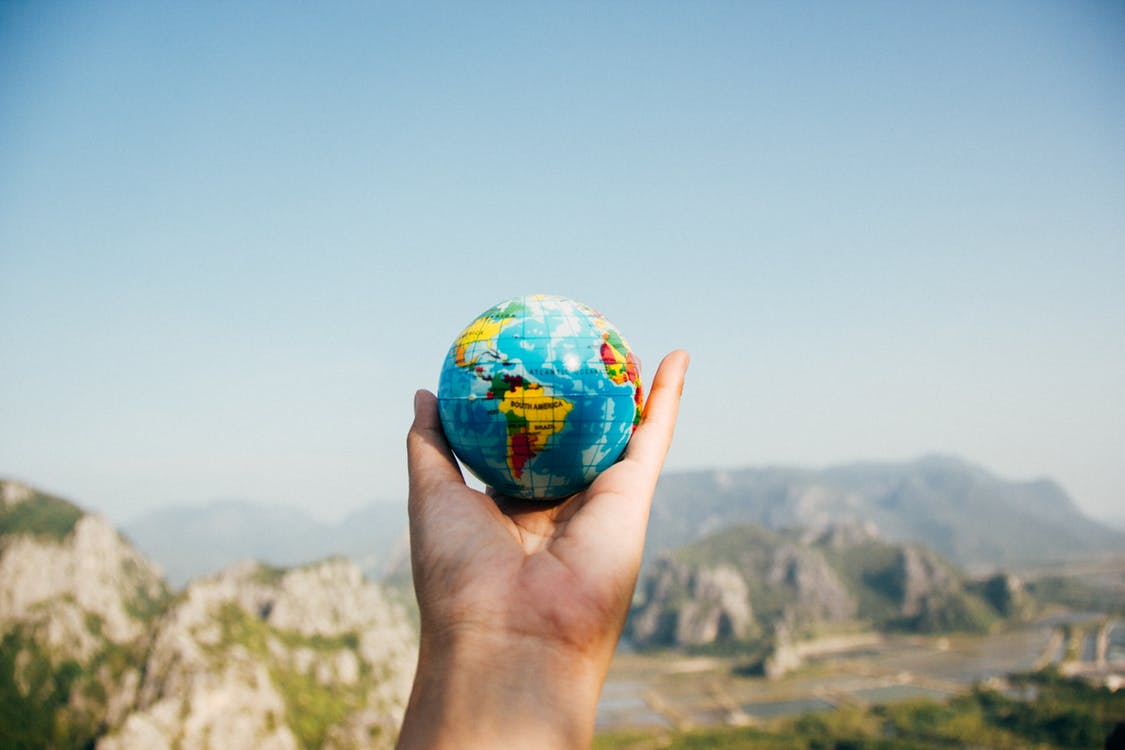 Either way, dong the right thing as a global citizen is not always easy. For your final reflection you are going to pick one theme from this lesson and make three pledges…
[Speaker Notes: Hyperlinked.]
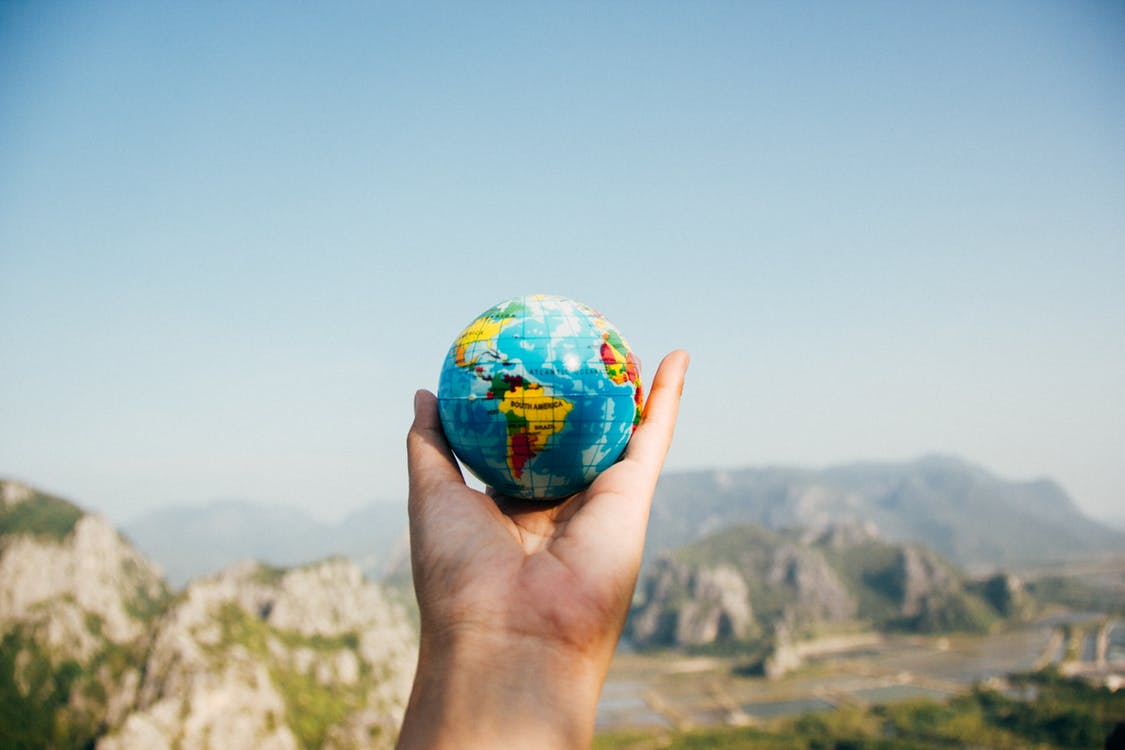 Helping those less fortunate
Reducing your carbon footprint
Being an informed citizen
Supporting equality
Pick one theme to form your pledges
Protesting
[Speaker Notes: Support students with picking a theme that they understand and can link to their own lives.]
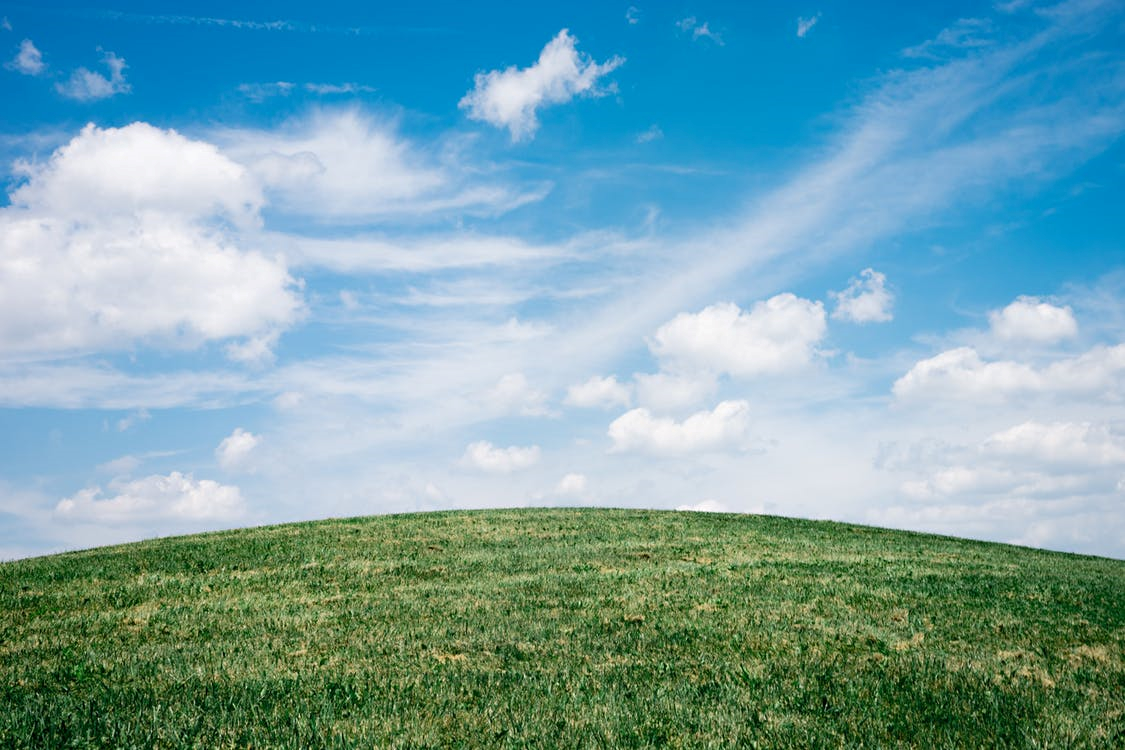 [Speaker Notes: Print A4 colour. Students identify a theme e.g. supporting equality, then think of three things they can pledge that will help them e.g. not making assumptions based on gender.]